TEKNOLOGI INFORMASI DAN KOMUNIKSASI
KELAS IX
SEMESTER 1
TAHUN 2017/2018
INDIKATOR
INTERNET  adalah Sebuah sistem komunikasi global yang menghubungkan komputer-komputer dan jaringan-jaringan komputer di seluruh dunia. Dikenal dengan Interconnected Network (internet)
Intranet adalah sebuah jaringan komputer berbasis IP seperti internet  hanya saja digunakan dalam internal (khusus) perusahaan, kantor, bahkan warung internet
Untuk mengenali antar komputer, digunakan ciri pengenal alamat yang biasa disebut dengan internet  protocol (IP)  address.
Jadi IP address ciri pengenal (alamat) suatu komputer
Berikut ini beberapa perangkat dasar (Keras) yang diperlukan antara lain : 1. PC,2. Laptop, 3. modem, dan 4. line  telepon.Atau berupa jaringan radio (wirelles)
Modem
Modem merupakan alat yang menghubungkan komputer Anda  dengan saluran telepon dan internet. Modem adalah singkatan dari modulator demodulator
Line  Telepon
Line  Telepon adalah	Jaringan telepon merupakan salah satu prasyarat untuk terhubung ke internet  kareana jaringan telepon digunakan untuk meneruskan sinyal dari modem.
Manfaat Internet antara lain :
Memperoleh berbagai informasi
Berkirim surat
Ngobrol / chating
Melakukan transaksi perdagangan
Memasang iklan
Internetphone (telepon melalui internet), dll.
PENGGUNAAN INTERNET SECARA UMUM
1. E-Commerce
   Electronic commerce (e-commerce) atau perdagangan secara elektronik adalah perdagangan yang dilakukan dengan memanfaatkan jaringan telekomunikasi terutama internet.
2. Internet  Banking
   Internet  banking sering kali juga dikenal dengan sebutan electronic banking (e-banking),  cyberbanking, virtual banking, home banking, dan online banking. Internet  banking adalah aktivitas perbankan yang dilakukan dari rumah, kantor atau tempat-tempat lain dengan memanfaatkan internet.
3. E-Learning (Belajar Jarak Jauh)
	Belajar jarak jauh yaitu belajar dengan cara siswa dan guru tidak bertatap muka langsung dengan cara siswa dikirimi modul (materi) dan diuji pada waktu yang telah ditentukan. Melalui internet modul dapat didownload (diunduh)
4. E-Govermen (kenegaraan), Dan lain-lain
Berbagai Aplikasi (layanan) dari Internet
World Wide Web  (WWW) adalah aplikasi internet yang paling lengkap seperti (tex, foto, video dll), transfer berbagai data maupun file
2. Electronic mail (E-mail) adalah Surat menyurat elektronik melalui internet
3. Mailing list atau sering juga disebut milis adalah aplikasi internet  yang digunakan sebagai sarana diskusi atau bertukar informasi dalam satu kelompok (grup) melalui e-mail.
4. Newsgroup adalah forum perbincangan, atau boleh dibayangkan sebagai suatu tempat di mana terdapat ruangan-ruangan perbincangan yang unik, dan tiap-tiap ruangan mempunyai topik perbincangan yang berbeda.
5. Internet  Relay Chat (IRC) adalah aplikasi internet  yang digunakan untuk bercakap-cakap di internet dengan cara mengetik . Bercakap-cakap di internet  dikenal dengan istilah chatting.
6. File transfer protocol yang disingkat dengan FTP adalah aplikasi internet  yang di gunakan untuk mengirimkan atau mengambil file ke atau dari sebuah komputer lain.
Koneksi pada sistem jaringan internet.
Berdasarkan teknologi yang digunakan dan lingkup area geografi, secara umum sistem jaringan komputer dapat digolongkan sebagai berikut.
1. Jaringan  jenis LAN biasanya digunakan untuk area atau wilayah yang kecil misalnya jaringan  pada sebuah bangunan, sekolah, unit lembaga atau kampus. Fungsi LAN sebagai satu jaringan  yang menghubungkan sejumlah komputer yang berada dalam kawasan  tertentu
2. Metropolitan Area Network ( MAN )Jaringan  kawasan metropolitan (metropolitan area network / MAN)  lazimnya  melingkupi kawasan yang lebih luas dibanding dengan LAN. Jaringan  MAN biasanya dioperasikan di bandara-bandara, gabungan beberapa buah sekolah ataupun di sebuah daerah.
3. Wide Area Network (WAN)Jaringan  kawasan luas (wide area network/WAN) menghubungkan komputer  pada suatu kawasan yang lebih luas secara geografi, contoh menghubungkan Florida, Amerika Serikat dengan dunia.
II.
Jaringan Internet
Internet  Service Provider (ISP) adalah perusahan yang menjual jasa layanan koneksi ke internet. 
Contoh : Telkomnet (kabel), Telkom Flexi (GPRS), Simpati (GSM), dll
ISP (Internet Service Provider)
ISP adalah perusahaan yang berfungsi sebagai penyedia jasa layanan koneksi ke internet. 
Jika Anda  ingin komputer Anda  terhubung ke internet, Anda  harus menghubungkan komputer Anda  ke sebuah ISP.
Yang mempengaruhi kecepatan akses sebuah ISP :
banndwidth yang lebar
memiliki teknologi komprensi data
memiliki server proxy
Bandwidth adalah lebar saluran data yang dilewati secara bersama-sama oleh data-data yang di transfer. 
Bandwidth dapat diumpamakan sebagai sebuah jalan yang dilewati kendaraan secara bersamaan.
Program Dial-up
Program dial-up adalah program yang terdapat di komputer yang berfungsi untuk mengontrol modem dan mengatur hubungan antara komputer dengan pemberi jasa layanan internet (ISP).
Cara untuk mengakses internet menurut teknologinya  :
1. Menggunakan GPRS
2. WiFi, dan 
3. Len telepon
4. Ponsel (HP)
5. Jaringan TV kabel
GPRS
GPRS adalah kepanjangan dari General Packet Radio Service yaitu komunikasi data dan suara yang dilakukan dengan menggunakan  gelombang radio.
Kecepatan GPRS
GPRS mempunyai kecepatan transfer data yang cepat, mencapai 115 kbps, namun dalam praktiknya kecepatan transfer data GPRS masih 25-30 kbps.
Kbps = kilo bits per secon, yaitu satuan kecepatan transfer data internet
Dial up adalah cara menghubungkan komputer Anda  ke internet  menggunakan kabel telepon biasa. 
Dengan kabel telepon, modem, dan ISP Anda  dapat mengakses internet  dengan cara dial up.   
Kecepatan akses internet  menggunakan dial up dapat mencapai 56 kilo byte persecon (kbps). Lebih cepat dari GPRS
Wirelless Fidelity (WiFi)
Wirelless Fidelity (WiFi) yaitu  teknologi jaringan tanpa kabel. 
 Teknologi WiFi itu dikenal dengan menggunakan frekuensi tinggi berada pada spektrum 2,4 GHz.
Daerah yang  mendapat sinyal WiFi kurang lebih daerah yang berada pada radius 100 meter dari titik akses atau hotspot.
Kecepatan  hingga 11Mbps
Televisi kabel
Televisi kabel  adalah jaringan untuk menghubungkan komputer ke internet  melalui kabel telepon. Televisi kabel ini dinilai cocok terutama untuk pengguna internet  dari kalangan keluarga (rumah tangga).
Kelebihan TV Kabel
Kelebihan mengakses internet  dengan menggunakan jaringan TV kabel adalah dapat mengakses internet  setiap saat dan bebas dari gangguan telepon sibuk.
Berikut ini beberapa perangkat dasar (Keras) yang diperlukan antara lain : 1. PC,2. Laptop, 3. modem, dan 4. line  telepon.Atau berupa jaringan radio (wirelles)
Modem
Modem merupakan alat yang menghubungkan komputer Anda  dengan saluran telepon dan internet. Modem adalah singkatan dari modulator demodulator
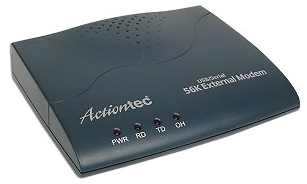 CONTOH MODEM INTERNAL
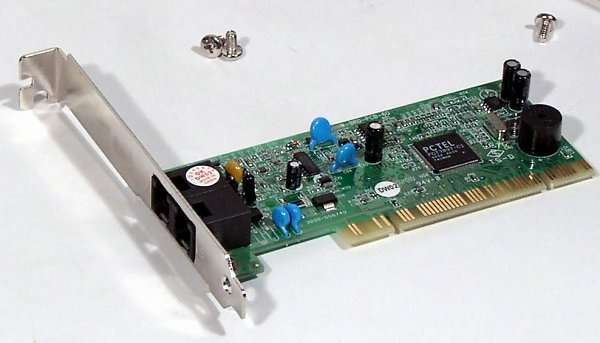 Modem  Internal yaitu modem berbentuk kartu (lempengan) yang dipasang di dalam CPU
Line  Telepon
Line  Telepon adalah	Jaringan telepon merupakan salah satu prasyarat untuk terhubung ke internet  kareana jaringan telepon digunakan untuk meneruskan sinyal dari modem.
Beberapa perangkat lunak untuk mengoperasikan aplikasi internet  antara lain : 1. Microsotf Internet  Explorer, 2. Mizolla Firefox, 3. Opera dan 4. Netscafe Navigator Tersebut di atas adalah perangkat lunak browser yang digunakan untuk mengakses web   atau WWW.